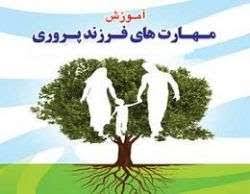 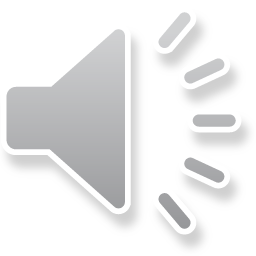 مشخصات مدرس :
مشخصات بسته آموزشی
حیطه درس: سلامت روانی اجتماعی
 
تاریخ آخرین بازنگری: شهریور99
نوبت تهیه:دوم 
نام فایل:SR-maharathay-farzand –Parvari-                                                                       
                                                    edi2
حسین بیگدلی
 کارشناس بهداشت عمومی
مربی مرکزآموزش بهورزی وبازآموزی برنامه های سلامت  شهرستان رامهرمز
دانشگاه علوم پزشکی و خدمات بهداشتی درمانی جندی شاپور اهواز
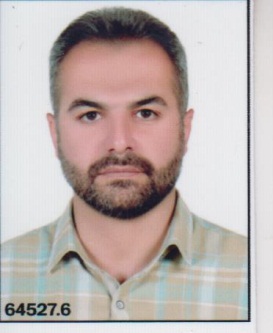 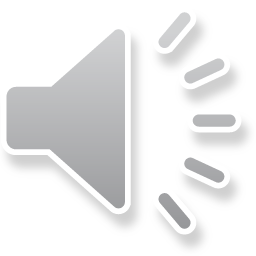 اهداف آموزشی
انتظار می‌رود فراگیر پس از مطالعه این درس بتواند:
خود مراقبتی را توضیح دهد.
مهارت های فرزند پروری را توضیح دهد .
ثبت رفتار را شرح دهد.
قوانین رفتاری برای پدر ومادر، بهتر بودن را توضیح دهد.
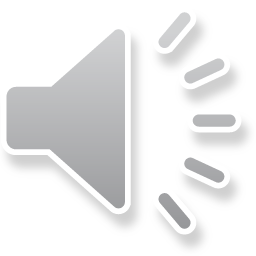 فهرست عناوین:
ثبت رفتارکودکان چیست .
چه قوانین رفتاری ، برای پدر ومادری بهتر بودن وجوددارد.
چگونه فضای خانوادگی را خوشایند کنیم ؟
چگونه با کودک ارتباط خوب و مؤثری داشته باشیم؟
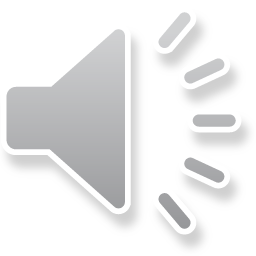 مقدمه:
خودمراقبتی» شامل اقدامات و رفتارهایی است اکتسابی ،آگاهانه و هدفدار که مردم برای خود، فرزندان و خانوادها یشان انجام می دهند تا سالم تر بمانند، از سلامت جسمی،روانی و اجتماعی خود حفاظت کنند و نیازهای جسمی، روانی و اجتماعی خود را برآورده سازند.
تاثیرات خود مراقبتی بر روند زندگی عموم مردم و جوامع: 
  - باعث صرفه جویی مالی برای دولت ها می گردد.
  - در بیماری های مزمن می توانند نتایج زیر را به همراه داشته باشد :
 40%کاهش مراجعه به پزشکان عمومی
 17%کاهش مراجعه به پزشکان متخصص50%کاهش مراجعه به مراکز اورژانس50%کاهش در بستری بیمارستانی50%کاهش در روزهای غیبت از کار
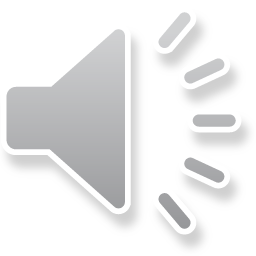 فرزندپروری:
تعریف :
فرزندپروری مجموعة دانش ومهارتهای تربیت کودکان به روشی سازنده و غیر مخرب است. راهی برای این که توانایی ها و مهارتهای آنان را رشد  دهیم و مشکلات رفتاریشان را اداره کنیم.
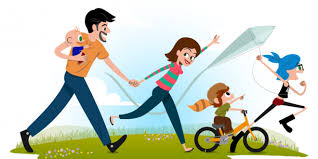 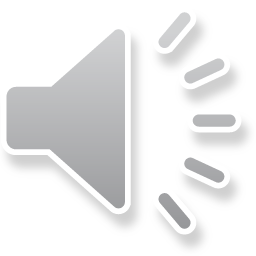 ثبت رفتارکودکان
تعریف رفتار:رفتار واکنشی از کودک است که قابل مشاهده می باشد 

پیامد رفتار:پیامد شامل واکنش هایی است که والدین به رفتار کودک نشان می دهند

نکته : در ثبت رفتار باید به زمان ومکان بروز رفتاراشاره کرد.
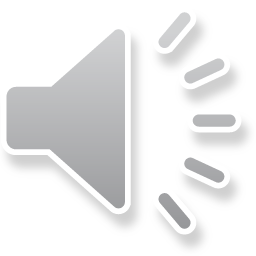 چرا ثبت رفتار مفید است؟
1- والدین فرصت پیدا میکنند تا ببینند،برداشتی که از   
     مشکلات رفتاری کودک دارند،تا چه اندازه درست است.
   2-  زمان و دلیل بروز رفتار کودک را متوجه میشوند. 
   3- میتوانند بفهمند مداخلاتشان چه فایده ای داشته است.
   4- میتوانند سیر رفتار کودک را در طی زمان تعیین کنند. 
   5- آنان به نوع و شدت واکنش خودشان، نسبت به آن   
       رفتار پی میبرند.
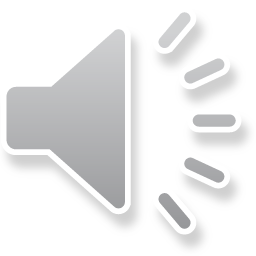 نکته های مهم در ثبت رفتار
بلافاصله پس از انجام رفتار باید آن را ثبت کرد. 
موقع ثبت رفتار نباید به کودک چسبید یا او را تعقیب کرد. 
در شروع برنامه رفتاری بهتر است وقتی از شبانه روز را به ثبت رفتار اختصاص دادکه فرد دیگری وجود ندارد 
بهتر ا ست ثبت رفتار به صورت هفتگی صورت گیرد. 
ثبت برخی رفتارها سخت است مانند «محل نگذاشتن» یا «رعایت نکردن» یا«حرف گوش نکردن.»
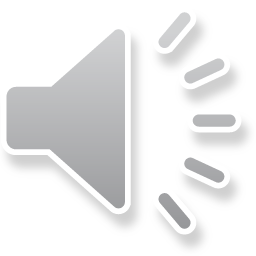 چه قوانین رفتاری برای پدر و مادر بهتر بودن وجود دارد؟
انضباط قاطع.
محیطی امن و خوشایند.
مکانی دوراز خطر وهمراه بارسیدگی و نظارت.
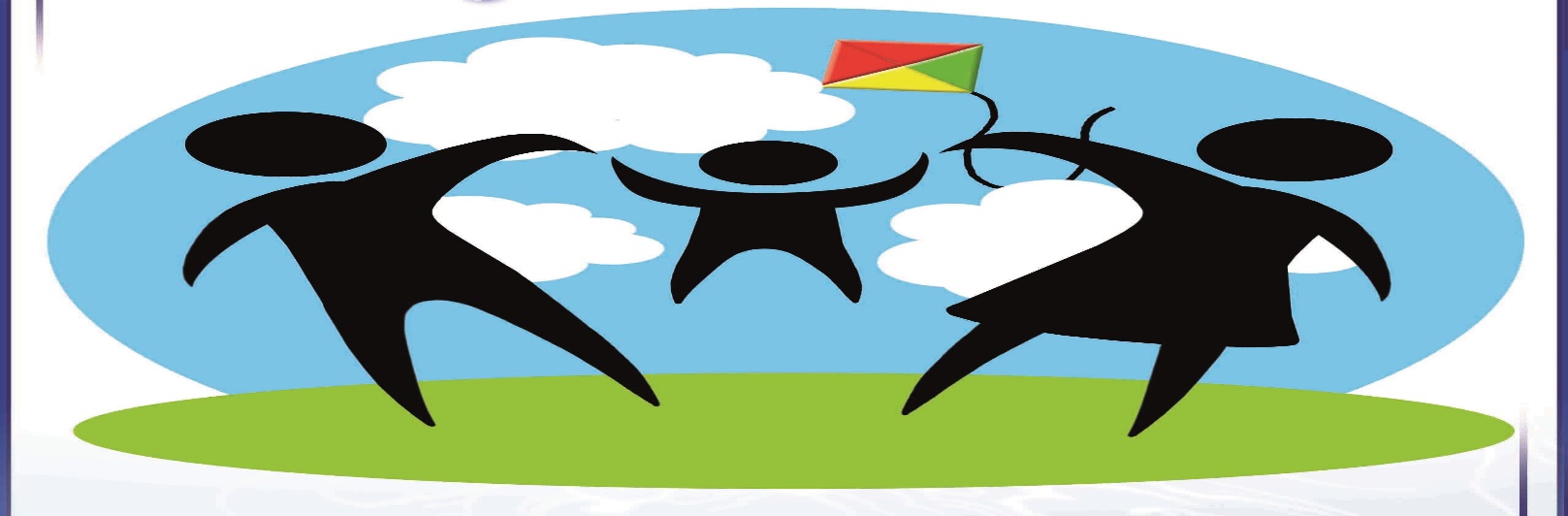 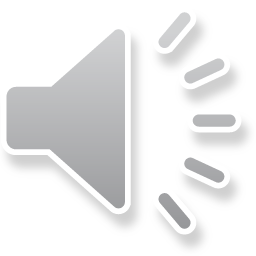 چگونه فضای خانوادگی را خوشایندتر کنیم؟
برای کودکان خود زمان های خاص در نظر بگیرید.
به او بگوئید که به داشتن چنین فرزندی افتخار میکنید. 
مفهوم «دوستت دارم» را به کودک منتقل کنید.
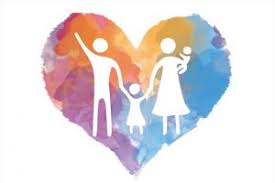 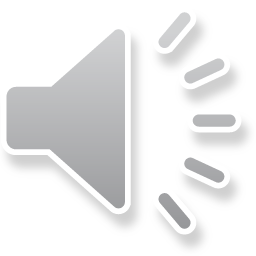 چگونه با کودک ارتباط خوب و مؤثری داشته باشیم؟
به کودک کمک کنید که احساس توانمندی داشته باشد.
در خانه قوانین و ساختار داشته باشید.
آداب و رسوم خانوادگی را حفظ کنید.
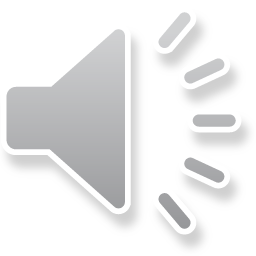 خلاصه مطالب و نتیجه گیری
دراین فصل گفتیم که :فرزندپروری مجموعة دانش ومهارتهای تربیت کودکان به روشی سازنده و غیر مخرب است. راهی برای این که توانایی ها و مهارتهای آنان را رشد دهیم و مشکلات رفتاریشان را اداره کنیم. برای اینکه بتوانیم به این هدف غائی دست پیدا کنیم یک سری اقدامات باید انجام شود.
یکی ثبت رفتار بود،که گفتیم رفتار واکنشی است  از کودک که قابل مشاهده می باشد وفواید ثبت رفتار رابیان نمودیم ونکته های مهمی که درثبت رفتار نیاز بود رعایت شود را ذکر نمودیم 
نتیجه :اینکه باید در منزل برای هر کاری یا عملی قانونی وجود داشته باشد تا بتوانیم محیطی امن وخوشایند ودوراز خطر وهمراه با رسیدگی ونظارت برای اعضاء خانواده بوجود بیاوریم که این امر خطیر به عهده والدین گرامی می باشد.
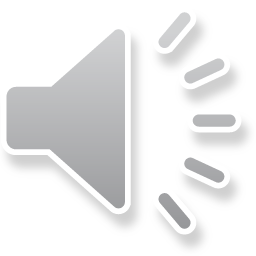 پرسش و تمرین
1- فرزند پروری را شرح دهید ؟
2- رفتار را تعریف نمایید ؟
3- چگونه فضای خانواده را خوشایند کنیم ؟
 تمرین خارج از کلاس :
چند رفتار مشاهده شده باکودک در روستای تحت پوشش را یاداشت کرده ، مطابقت ها و مغایرت های آن رابا قوانین فرزند پروری برای همکلاسی ها بیان نمایید.
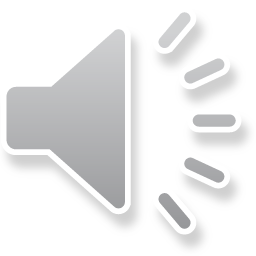 فهرست منابع
راهنمای اصول خود مراقبتی درسلامت روان ویژه سفیران سلامت (نویسندگان : دکتر امیرحسین جلالی ندوشن- دکتر نوشین خادم الرضا- دکترمرتضی ناصربخت و همکاران)
لطفاً نظرات و پیشنهادات خود پیرامون این بسته آموزشی را به آدرس زیر ارسال کنید
دانشگاه علوم پزشکی و خدمات بهداشتی درمانی جندی شاپور اهواز
یا
 پست الکترونیک............( این مورد اختیاری است. یعنی اگر مربی خواست و ایمیل سازمانی برای آموزش بهورزی بود بنویسید)